ระดับมัธยมศึกษาตอนปลาย
รายงานการเยี่ยมบ้านนักเรียน
ชั้นมัธยมศึกษาปีที่   /   ประจำปีการศึกษา 2563
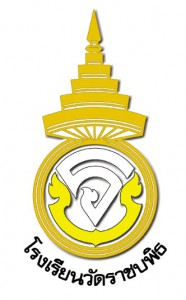 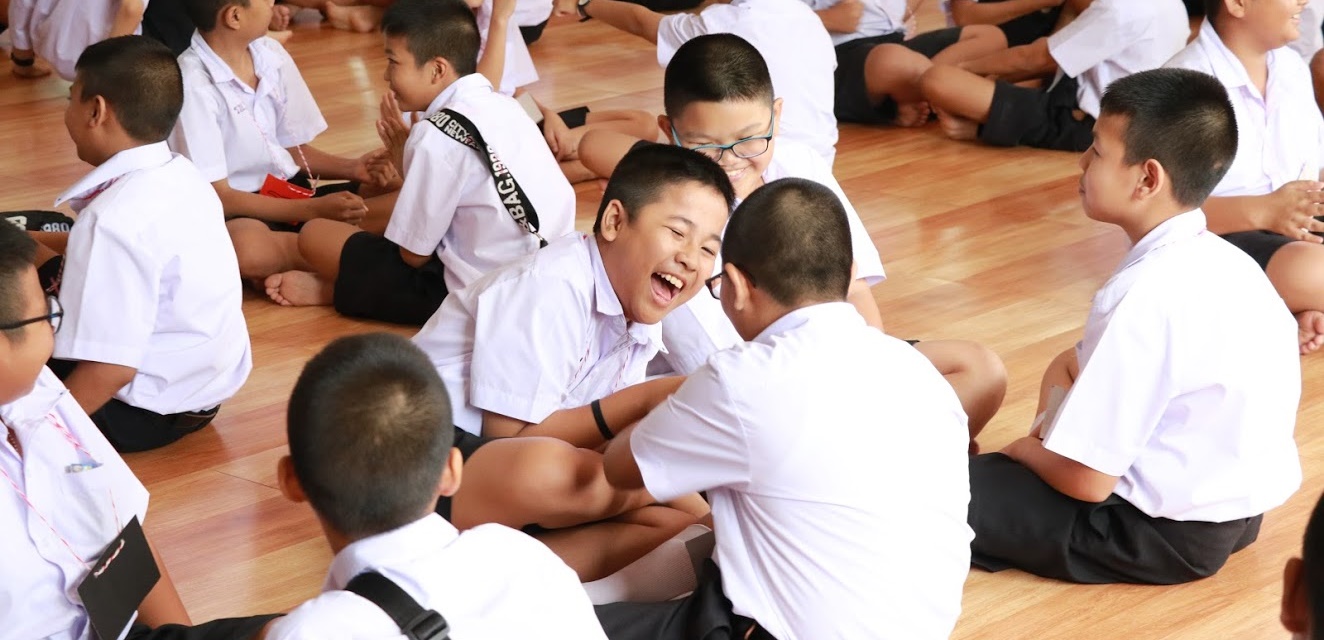 โดย

 
ครูที่ปรึกษา
โรงเรียนวัดราชบพิธ
สำนักงานเขตพื้นที่การศึกษามัธยมศึกษา เขต 1
สำนักงานคณะกรรมการการศึกษาขั้นพื้นฐาน กระทรวงศึกษาธิการ
งานระบบดูแลช่วยเหลือนักเรียน
กลุ่มบริหารกิจการนักเรียน
ระดับมัธยมศึกษาตอนต้น
รายงานการเยี่ยมบ้านนักเรียน
ชั้นมัธยมศึกษาปีที่   /   ประจำปีการศึกษา 2563
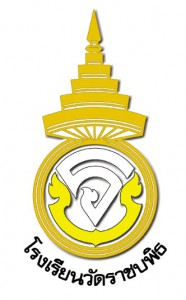 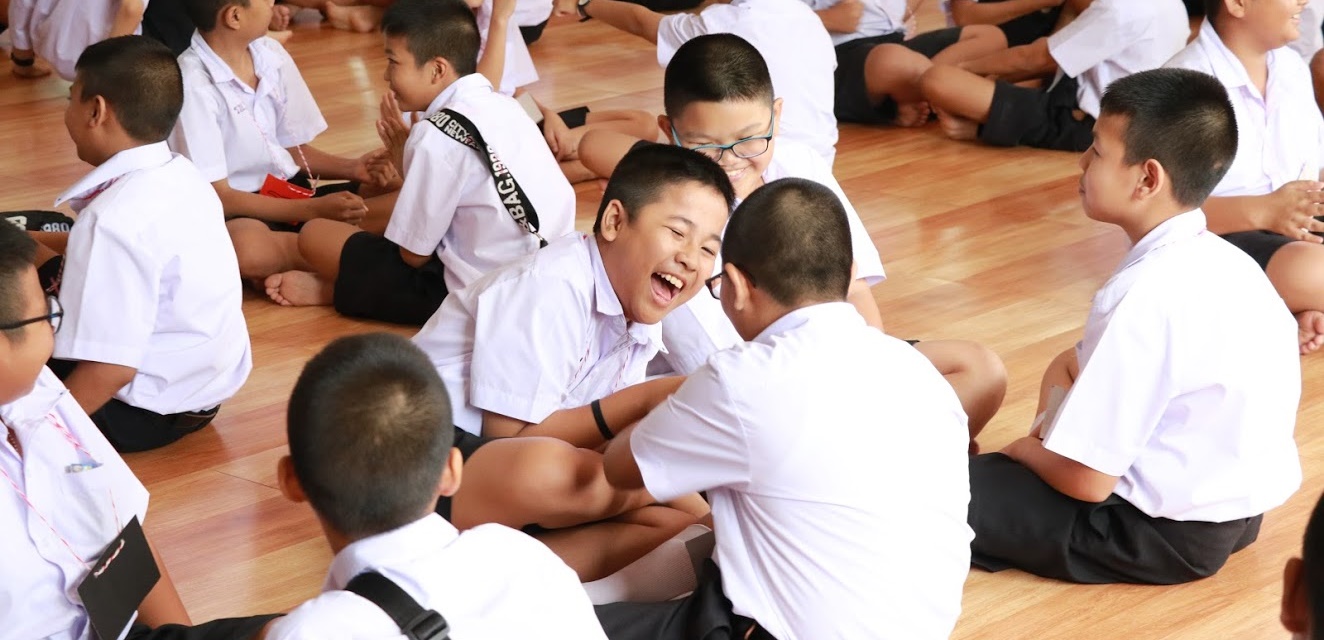 โดย

 
ครูที่ปรึกษา
โรงเรียนวัดราชบพิธ
สำนักงานเขตพื้นที่การศึกษามัธยมศึกษา เขต 1
สำนักงานคณะกรรมการการศึกษาขั้นพื้นฐาน กระทรวงศึกษาธิการ
งานระบบดูแลช่วยเหลือนักเรียน
กลุ่มบริหารกิจการนักเรียน